BEFORE WE START
Talk to your neighbors:

Favorite flavor to pair with chocolate? 
Coffee? Orange? Caramel? Strawberry? Matcha?
Music: 122 24sp Lecture Tunes 🌼
Encapsulation, Constructors, More Instance Methods
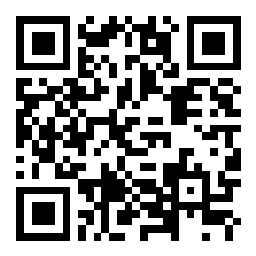 Lecture Outline
Announcements
Formative Feedback: Closing the Loop
Warm Up
More Instance Methods
Encapsulation
Constructors
Announcements
Programming Assignment 2 (P2) due tomorrow, Thursday May 9
Creative Project 2 will be released on Friday, focused on OOP
Minimum grade guarantees in Syllabus
Minimum grade calculator tool
Quiz 1 was yesterday, we have some quiz makeups to administer then we'll be releasing grades
Grades will be released before Quiz 2
Lecture Outline
Announcements
Formative Feedback: Closing the Loop
Warm Up
More Instance Methods
Encapsulation
Constructors
Closing the Loop: The Good
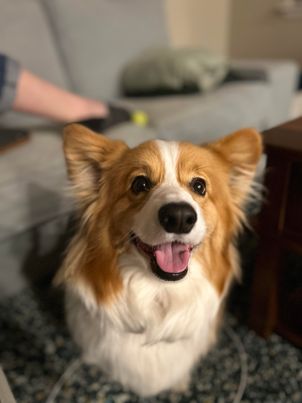 Quiz sections
IPL
PCMs
Live-coding during lecture!
Closing the Loop: Suggestions
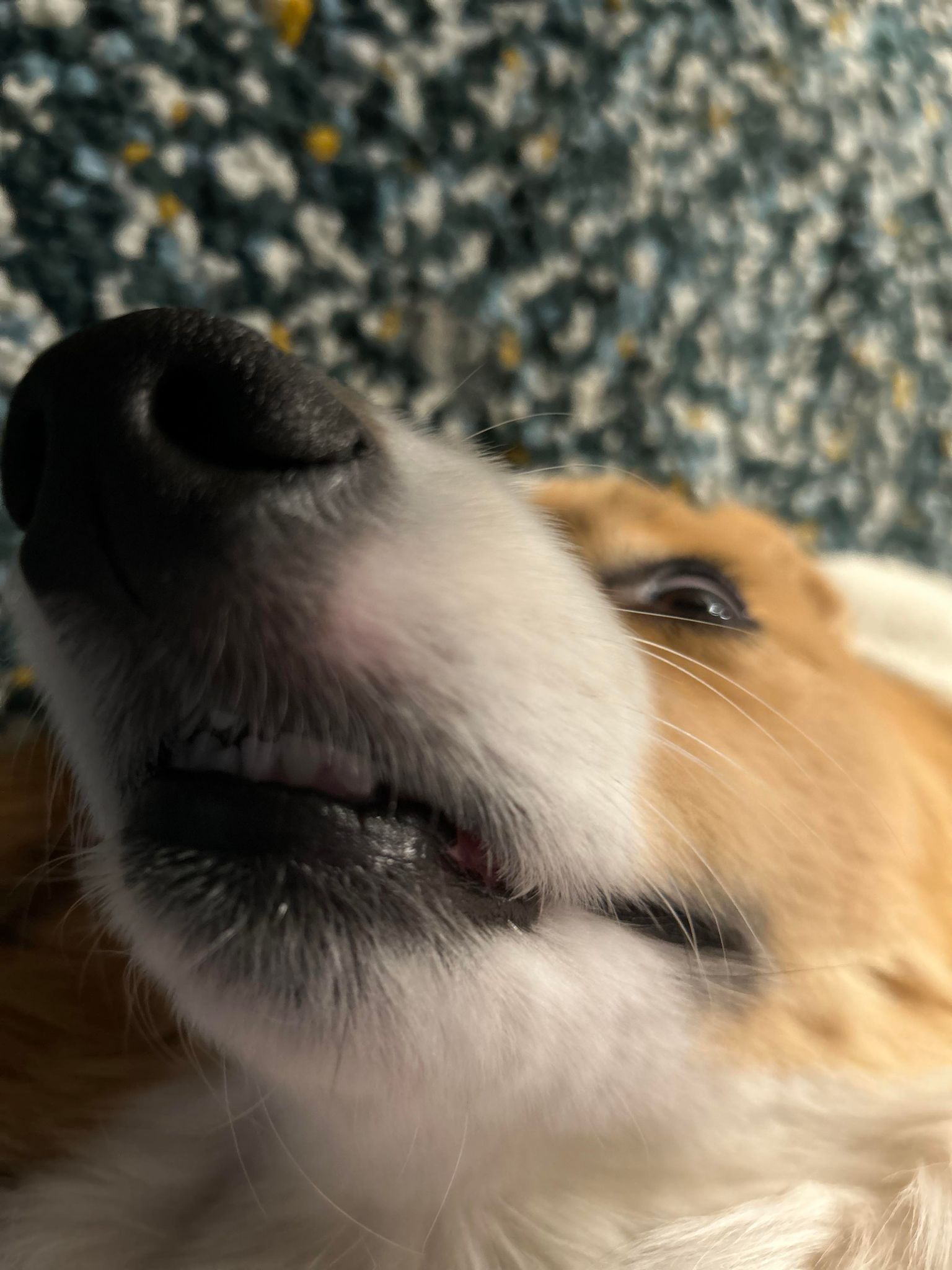 More practices quizzes
Less review of PCMs in lecture
Both "slow down" and "speed up" …
Release assignments earlier in the day
Closing the Loop: Reminders
Think-Pair-Share activities serve multiple purposes! 
Office hours outside of the IPL
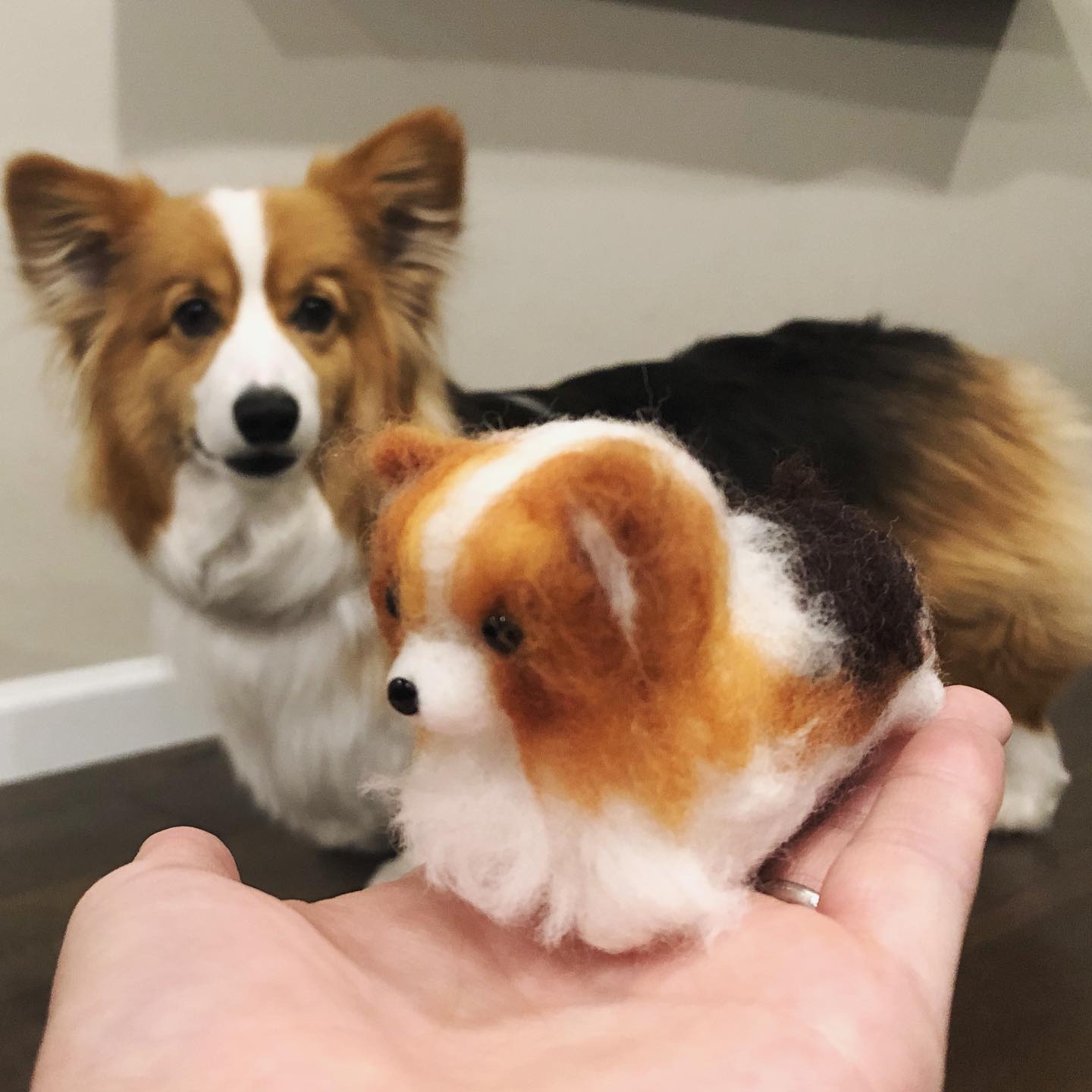 Lecture Outline
Announcements
Formative Feedback: Closing the Loop
Warm Up
More Instance Methods
Encapsulation
Constructors
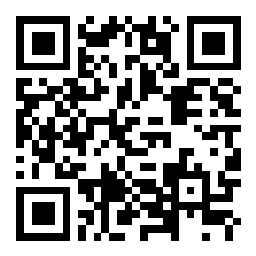 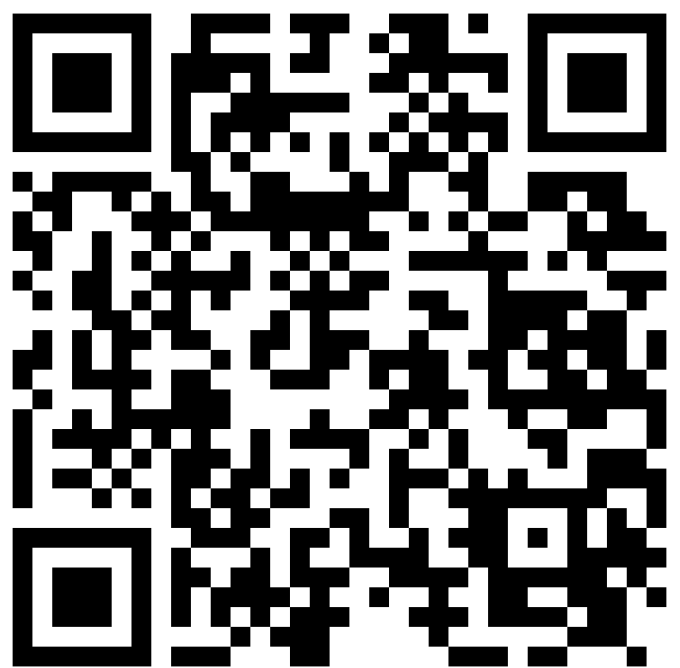 What do p and p2 hold after the following code is executed?
p: (3, 10)		p2: (3, 10)
 p: (3, -99)	p2: (3, 100)
 p: (0, -99)	p2: (3, 100)
 p: (3, -99)	p2: (0, 100)
 p: (0, -99)	p2: (3, 10)
Point p = new Point();
p.x = 3;
p.y = 10;
Point p2 = p;
p2.y = 100;
p = new Point();
p.y = -99;
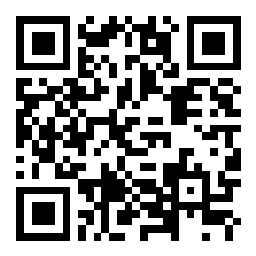 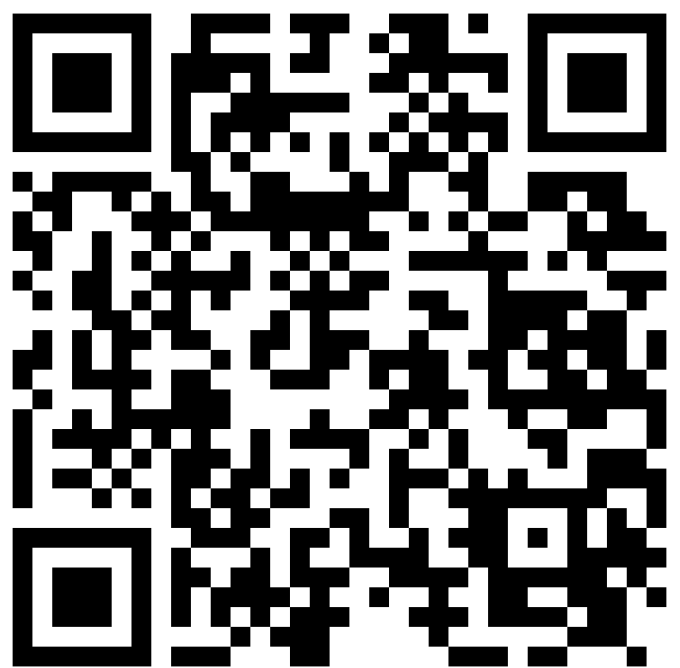 What do p and p2 hold after the following code is executed?
p: (3, 10)		p2: (3, 10)
 p: (3, -99)	p2: (3, 100)
 p: (0, -99)	p2: (3, 100)
 p: (3, -99)	p2: (0, 100)
 p: (0, -99)	p2: (3, 10)
Point p = new Point();
p.x = 3;
p.y = 10;
Point p2 = p;
p2.y = 100;
p = new Point();
p.y = -99;
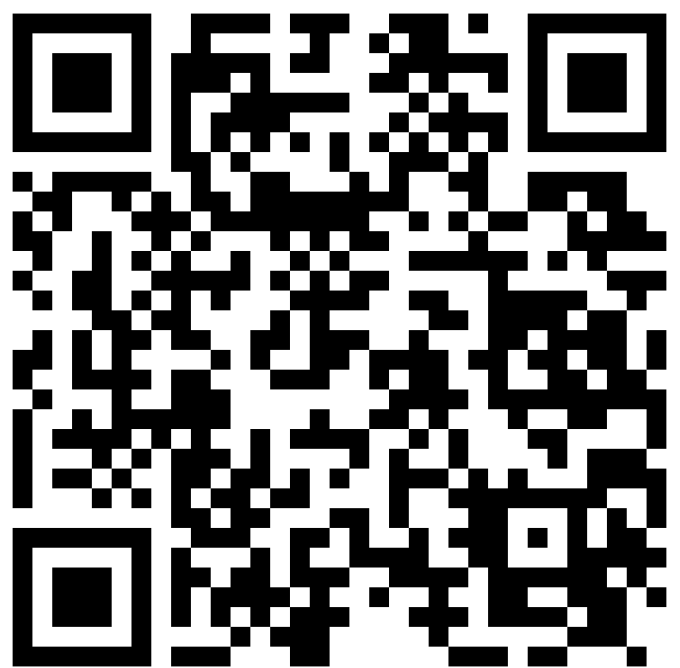 What do p and p2 hold after the following code is executed?
p: (3, 10)		p2: (3, 10)
 p: (3, -99)	p2: (3, 100)
 p: (0, -99)	p2: (3, 100)
 p: (3, -99)	p2: (0, 100)
 p: (0, -99)	p2: (3, 10)
Point p = new Point();
p.x = 3;
p.y = 10;
Point p2 = p;
p2.y = 100;
p = new Point();
p.y =-99;
0, -99
3, 100
0, 0
3, 0
3, 10
p2:
p
old p i.e. (3, 100)
p:
0, 0
Lecture Outline
Announcements
Formative Feedback: Closing the Loop
Warm Up
More Instance Methods
Encapsulation
Constructors
Abstraction
The separation of ideas from details, meaning that we can use something without knowing exactly how it works. 

You were able use the Scanner class without understanding how it works internally!
Client v. Implementor
We have been the clients of many objects this quarter! 

Now we will become the implementors of our own objects!
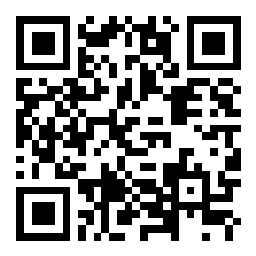 What is the correct implementation of the distanceFrom instance method?
(A)
(B)
public double distanceFrom() {
    double xTerm = Math.pow(x - x, 2);
    double yTerm = Math.pow(y - y, 2);
    return Math.sqrt(xTerm + yTerm);
}
public static double distanceFrom(Point otherPoint) {
    double xTerm = Math.pow(otherPoint.x - x, 2);
    double yTerm = Math.pow(otherPoint.y - y, 2);
    return Math.sqrt(xTerm + yTerm);
}
(D)
(C)
public double distanceFrom(int otherX, int otherY) {
    double xTerm = Math.pow(otherX - x, 2);
    double yTerm = Math.pow(otherY - y, 2);
    return Math.sqrt(xTerm + yTerm);
}
public double distanceFrom(Point otherPoint) {
    double xTerm = Math.pow(otherPoint.x - x, 2);
    double yTerm = Math.pow(otherPoint.y - y, 2);
    return Math.sqrt(xTerm + yTerm);
}
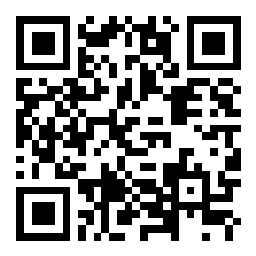 What is the correct implementation of the distanceFrom instance method?
(A)
(B)
public double distanceFrom() {
    double xTerm = Math.pow(x - x, 2);
    double yTerm = Math.pow(y - y, 2);
    return Math.sqrt(xTerm + yTerm);
}
public static double distanceFrom(Point otherPoint) {
    double xTerm = Math.pow(otherPoint.x - x, 2);
    double yTerm = Math.pow(otherPoint.y - y, 2);
    return Math.sqrt(xTerm + yTerm);
}
(D)
(C)
public double distanceFrom(int otherX, int otherY) {
    double xTerm = Math.pow(otherX - x, 2);
    double yTerm = Math.pow(otherY - y, 2);
    return Math.sqrt(xTerm + yTerm);
}
public double distanceFrom(Point otherPoint) {
    double xTerm = Math.pow(otherPoint.x - x, 2);
    double yTerm = Math.pow(otherPoint.y - y, 2);
    return Math.sqrt(xTerm + yTerm);
}
toString
public String toString() {
    return "String representation of object";
}

The toString() method is automatically called whenever an object is treated like a String!
toString
public String toString() {
    return "String representation of object";
}

The toString() method is automatically called whenever an object is treated like a String! 

Wait: Why not write a print() method that prints out the String representation to the console? All toString() does is return a String!
Lecture Outline
Announcements
Formative Feedback: Closing the Loop
Warm Up
More Instance Methods
Encapsulation
Constructors
Encapsulation
Objects encapsulate state and expose behavior. 

Encapsulation is hiding implementation details of an object from its clients. (Clients = chaos, y’all.)

Encapsulation provides abstraction.
private
The private keyword is an access modifier (like public)

Fields declared private cannot be accessed by any code outside of the class. 

We always want to encapsulate our objects’ fields by declaring them private.
Accessors and Mutators
Declaring fields as private removes all access from the user. 

If we want to give some back, we can define instance methods.
Encapsulation
Objects encapsulate state and expose behavior. 

Encapsulation is hiding implementation details of an object from its clients. 

Encapsulation provides abstraction.

Encapsulation also gives the implementor flexibility!
Encapsulation
While users can still access and modify our Point’s fields with the instance methods we defined, we have control of how they do so. 

Can only accept positive coordinate values 

Can swap out our underlying implementation to use polar coordinates instead!
Lecture Outline
Announcements
Formative Feedback: Closing the Loop
Warm Up
More Instance Methods
Encapsulation
Constructors
Constructors
Constructors are called when we first create a new instance of a class. 

Point p = new Point();

If we don’t write any constructors, Java provides one that takes no parameters and just sets each field to its default value.
Constructor Syntax
public Point(int initialX, int initialY) {
    x = initialX;
    y = initialY;
}
this keyword
The this keyword refers to the current object in a method or constructor. 

You can use it to refer to an object’s fields
	this.x, this.y

You can use it to refer to an object’s instance methods
	this.setX(newX)
Constructor Syntax
public Point(int initialX, int initialY) {
    x = initialX;
    y = initialY;
}

If we write any constructors, Java no longer provides one for us.
this keyword
The this keyword refers to the current object in a method or constructor. 

You can use it to refer to an object’s fields
	this.x, this.y

You can use it to refer to an object’s instance methods
	this.setX(newX)

You can use it to call one constructor from another
	this(0, 0)